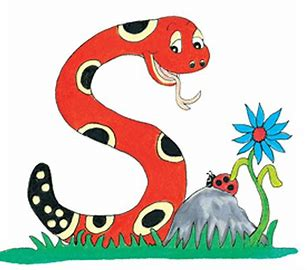 Jolly Grammar 
4b-5
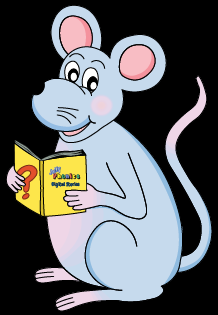 Activity Page
<-ically>
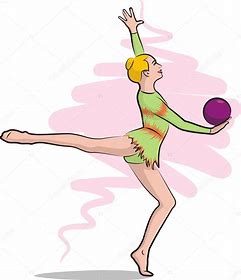 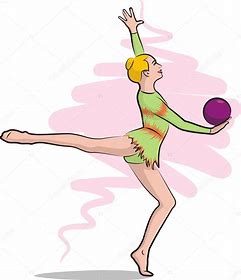 rhythmic
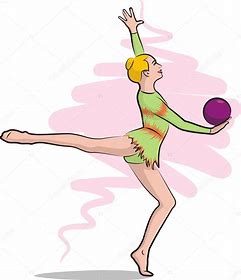 rhythmic
rhythmical
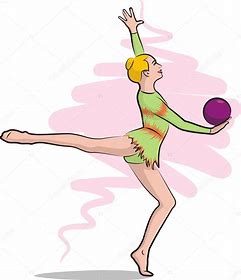 rhythmic
rhythmical
rhythmically
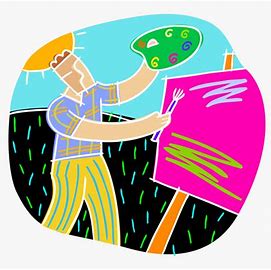 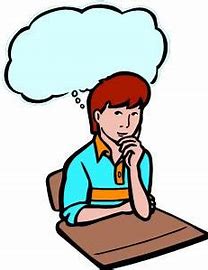 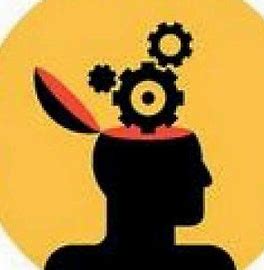 artistically        critically         logically
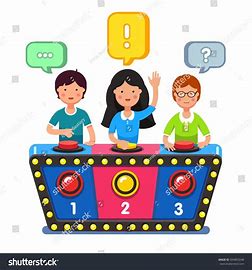 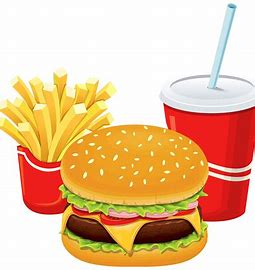 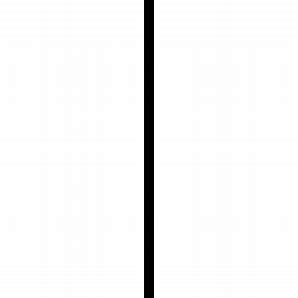 quizzically         basically         vertically
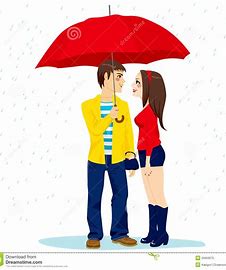 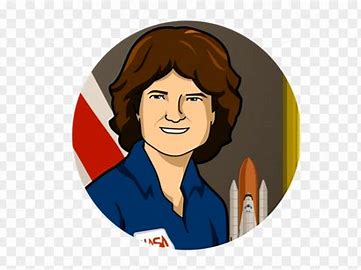 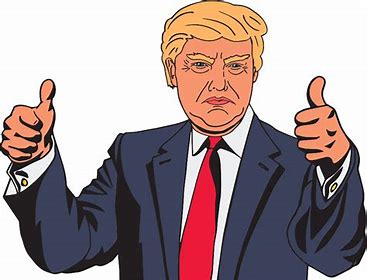 historically      politically      romantically
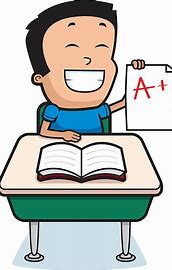 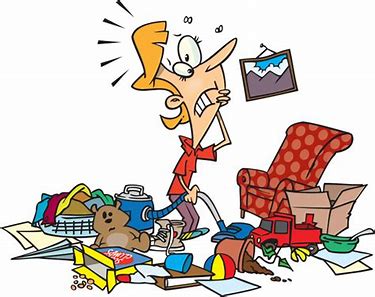 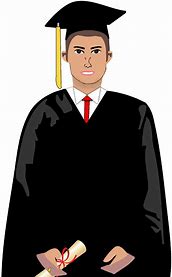 technically       typically         chaotically
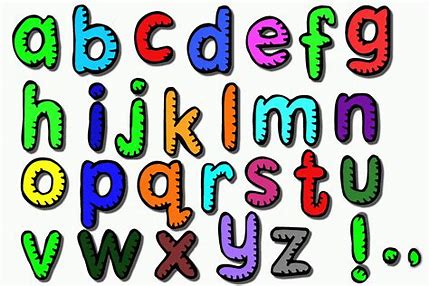 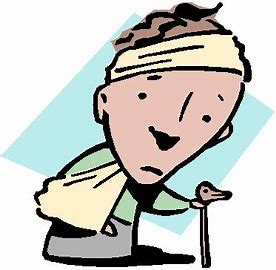 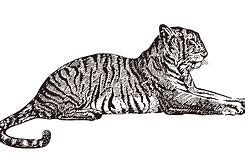 alphabetically    traumatically    majestically
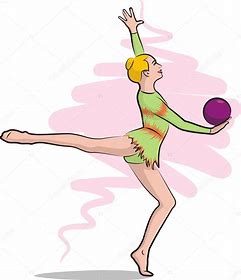 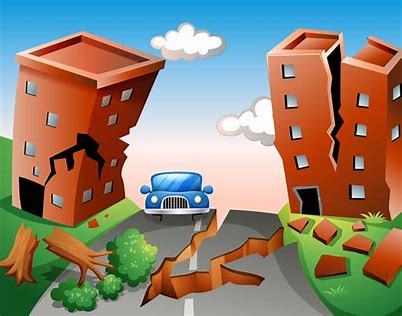 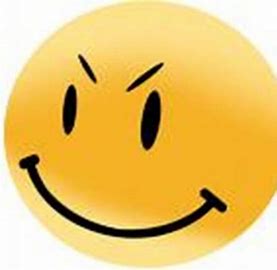 rhythmically    sarcastically    catastrophically
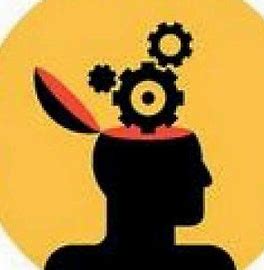 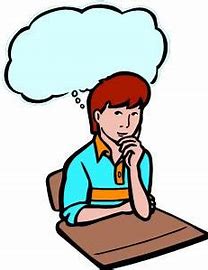 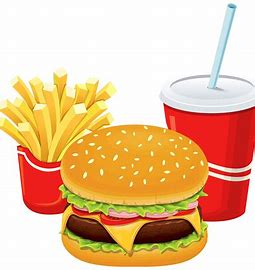 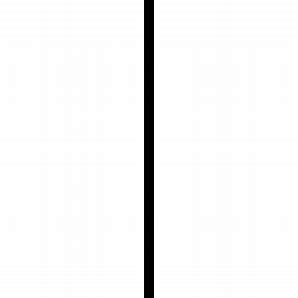 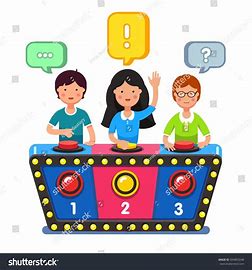 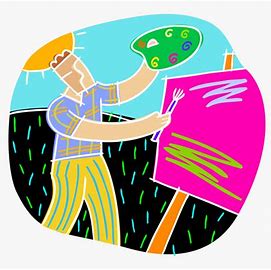 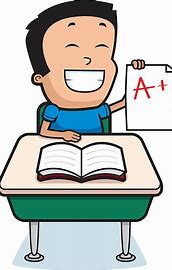 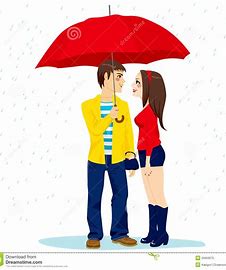 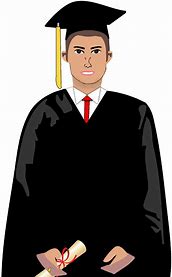 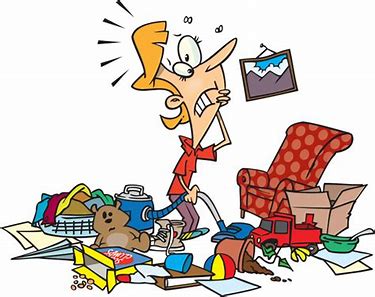 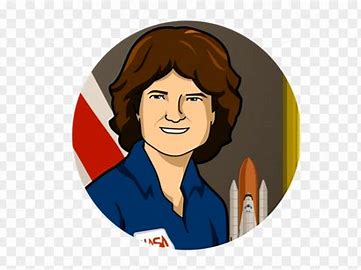 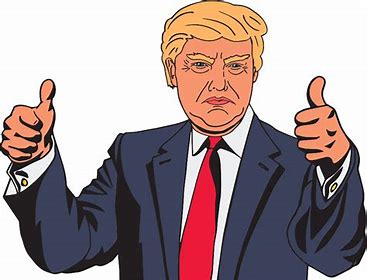 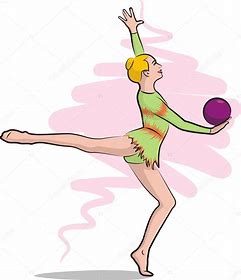 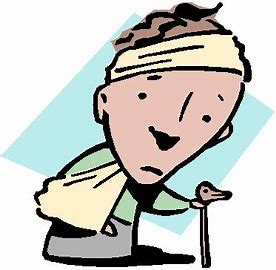 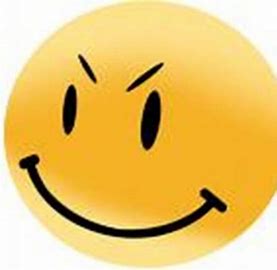 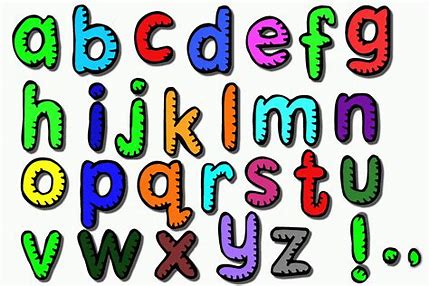 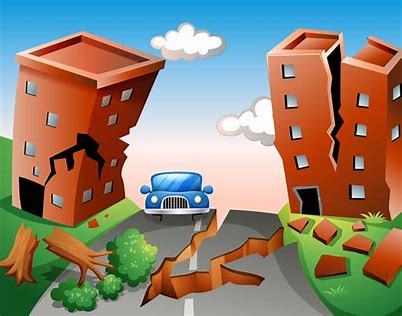 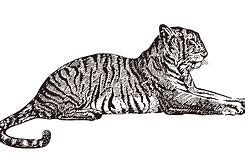 Adjectives
Adverbs
Nouns
logic
 artist
 quiz
 critic
 technique
 chaos
 type
 romance
Adjectives
Adverbs
Nouns
logic
 artist
 quiz
 critic
 technique
 chaos
 type
 romance
logical
 artistic
 quizzical
 critical
 technical
 chaotic
 typical
 romantic
Adjectives
Adverbs
Nouns
logic
 artist
 quiz
 critic
 technique
 chaos
 type
 romance
logically
 artistically
 quizzically
 critically
 technically
 chaotically
 typically
 romantically
logical
 artistic
 quizzical
 critical
 technical
 chaotic
 typical
 romantic
Adjectives
Adverbs
Nouns
majesty
sarcasm
trauma
rhythm
base
nature
alphabet
accident
Adjectives
Adverbs
Nouns
majesty
sarcasm
trauma
rhythm
base
nature
alphabet
accident
majestic
sarcastic
traumatic
rhythmic
basic
natural
alphabetic(al)
accidental
Adjectives
Adverbs
Nouns
majesty
sarcasm
trauma
rhythm
base
nature
alphabet
accident
majestically
sarcastically
traumatically
rhythmically
basically
naturally
alphabetically
accidentally
majestic
sarcastic
traumatic
rhythmic
basic
natural
alphabetic(al)
accidental
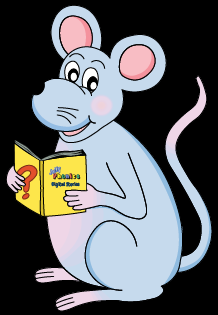 Activity Page

where
wear
were
We were all going to a nice restaurant for Dad’s birthday.

Edward asked me where I was going.

She is going to wear her smart shoes in the interview.
We were all going to a nice restaurant for Dad’s birthday.

Edward asked me where I was going.

She is going to wear her smart shoes in the interview.
We were all going to a nice restaurant for Dad’s birthday.

Edward asked me where I was going.

She is going to wear her smart shoes in the interview.
We were all going to a nice restaurant for Dad’s birthday.

Edward asked me where I was going.

She is going to wear her smart shoes in the interview.
parsing
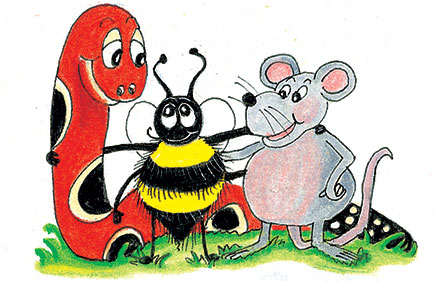 The queen waved majestically from the highest castle window.
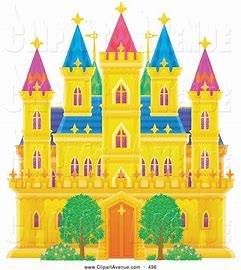 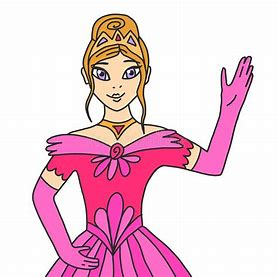 The queen waved majestically from the highest castle window.
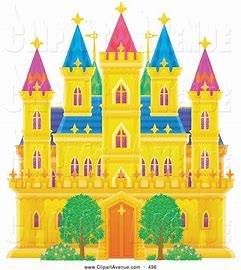 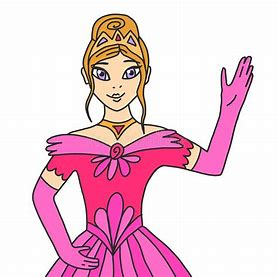 The queen waved majestically from the highest castle window.
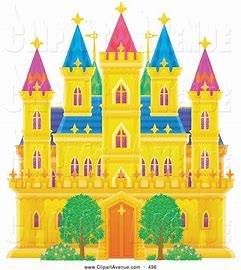 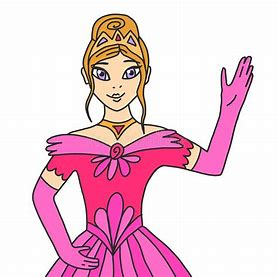 The queen waved majestically from the highest castle window.
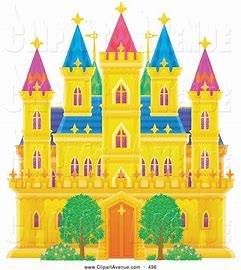 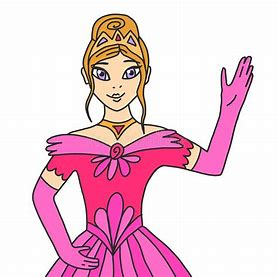 The queen waved majestically from the highest castle window.
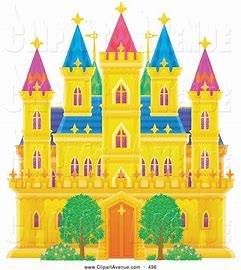 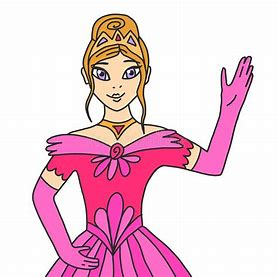 The queen waved majestically from the highest castle window.
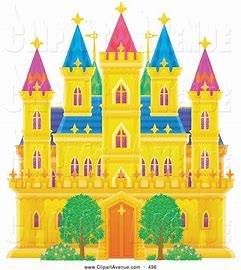 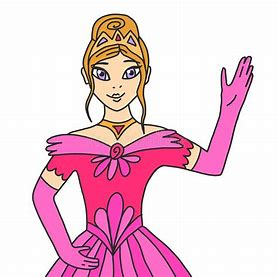 The queen waved majestically from the highest castle window.
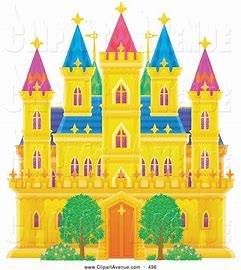 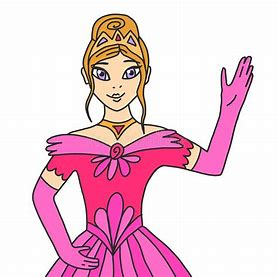 The queen waved majestically from the highest castle window.
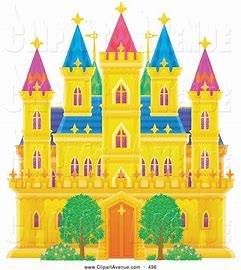 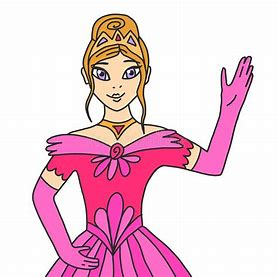 The queen waved majestically from the highest castle window.
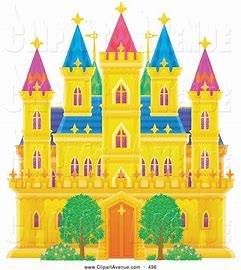 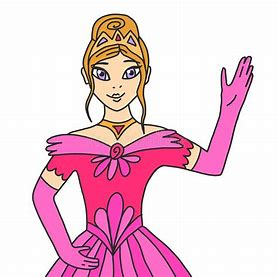 simple
past
Dictation
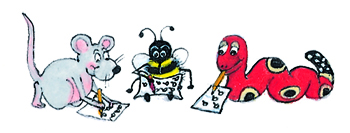 Dictation
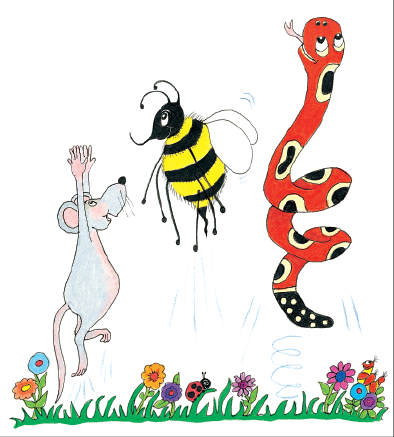 1.           


2.                                                                                                                                         


3.
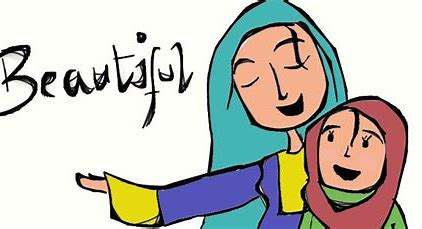 She spoke poetically about her homeland.
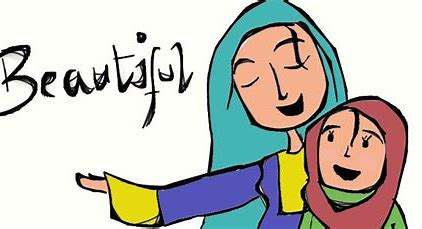 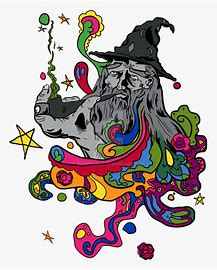 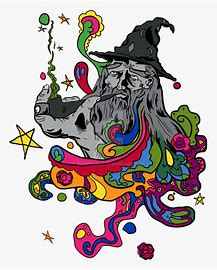 The wizard vanished magically in a puff of smoke.
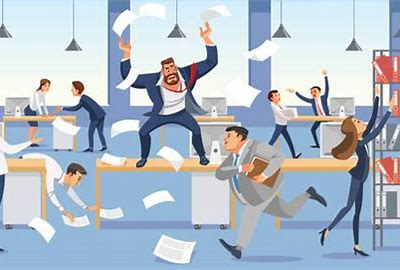 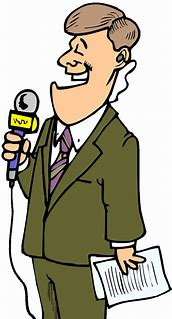 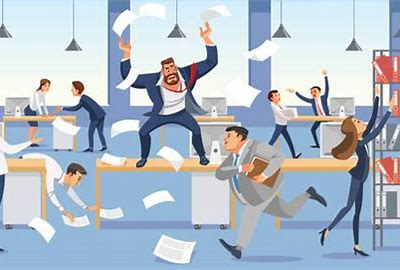 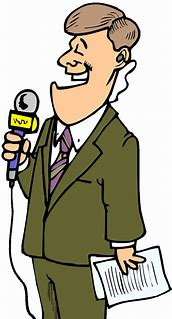 “The meeting ended chaotically,” said the reporter.
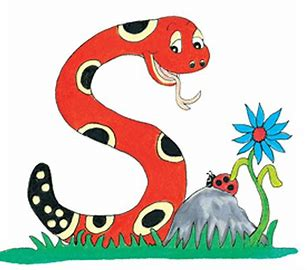 Thank you. 

See you 
next time!